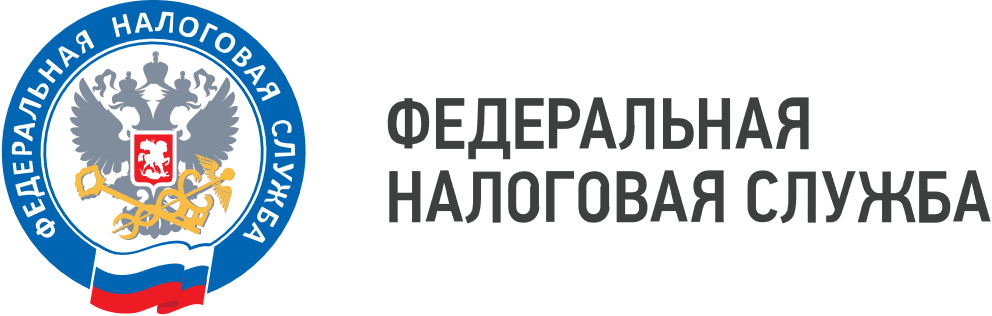 WWW.NALOG.GOV.RU
ФНС России напоминает о недопустимости нарушения законодательства о ККТ
Для предотвращения нарушений законодательства о применении ККТ ФНС России запустила автоматическую рассылку по ТКС и через личный кабинет налогоплательщика информационных писем, в которых содержится информация о возможных рисках нарушения порядка применения ККТ. Они не требуют ответа со стороны налогоплательщиков.
   Если в результате рассмотрения указанного письма пользователь ККТ найдет у себя отклонения от установленного порядка ее применения, он может самостоятельно привести свою деятельность в соответствие с нормами закона или обратиться за помощью в специализированные организации.
   Напоминаем, что ФНС России на постоянной основе осуществляет контроль и надзор за применением ККТ. В том числе анализируются фискальные данные, формируемые на ККТ и предаваемые в налоговые органы. Направление информационных писем относится к профилактическим мероприятиям, которые являются приоритетным направлением работы Службы
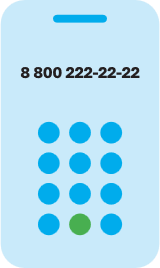 8 (800) 222-22-22
Бесплатный многоканальный телефон контакт-центра ФНС России